确定位置（一）
WWW.PPT818.COM
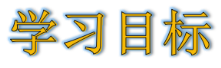 1. 根据方向和距离确定物体的位置。（重点）

2. 描述简单的路线图。（难点）
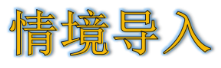 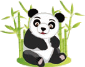 北
熊猫馆
长颈鹿馆
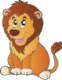 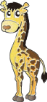 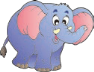 狮虎山
大象馆
东
西
喷泉广场
猴山
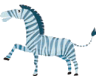 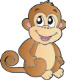 南
斑马场
知识点
根据方向和距离确定物体的位置
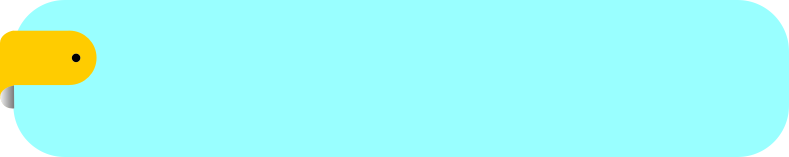 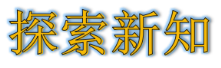 （1）熊猫馆在喷泉广场的什么方向？
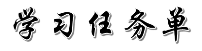 找一找和熊猫馆有关的角在哪了？和狮虎山有关的角呢？
任选熊猫馆的一个角和狮虎山的一个角量一量它们度数，标在图上。
请每位小导游在小组内再来介绍它们的准确方向。用不同方法交流它们的区别。
。
20
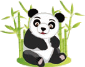 北
熊猫馆
长颈鹿馆
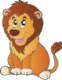 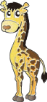 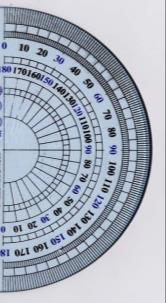 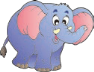 狮虎山
大象馆
东
西
喷泉广场
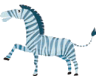 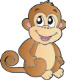 猴山
斑马场
南
。
20
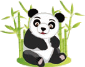 熊猫馆
北
长颈鹿馆
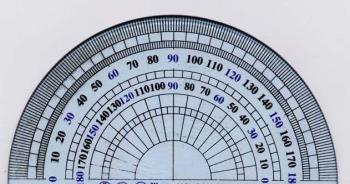 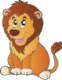 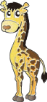 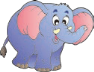 狮虎山
大象馆
70°
东
西
喷泉广场
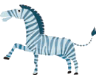 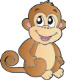 猴山
斑马场
南
（2）熊猫馆大象馆和长颈鹿馆都在喷泉广场的北偏西
     60°的方向上，如何区分它们的位置呢？
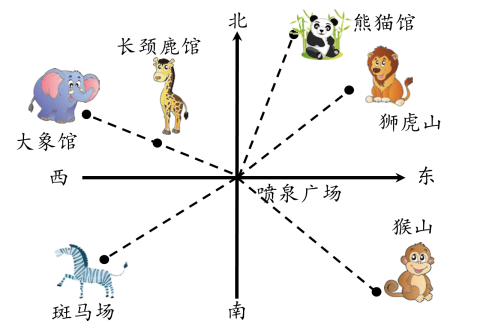 。
60
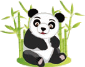 北
熊猫馆
长颈鹿馆
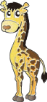 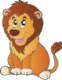 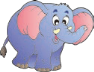 狮虎山
大象馆
500m
1000m
西
东
喷泉广场
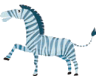 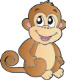 斑马场
南
猴山
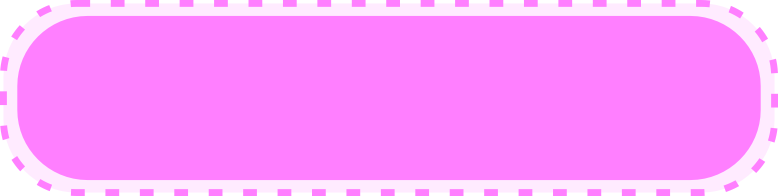 知识提炼
根据方向和距离确定物体位置的方法：
（1）找准观测点，确定好方向并用量角器测量
     出被测点的方位角度；
（2）明确被测量物体和观测点之间的实际距离；
（3）根据方向（角度）和距离准确判断或描述
     被测物体的位置。
知识点
描述简单的路线图
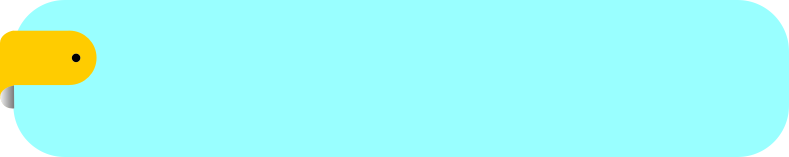 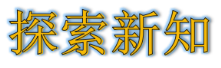 （3）参观斑马场后，同学们想去猴山，说一说他们的
     行走路线。
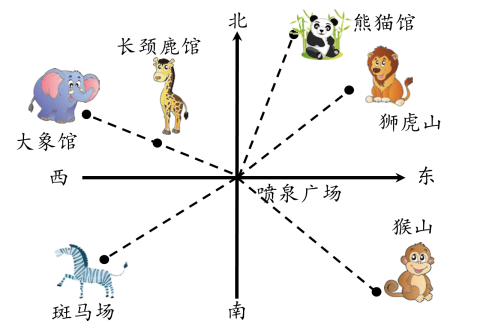 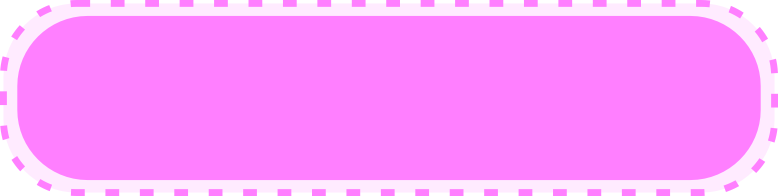 知识提炼
描述路线图时，要先按行走路线确定每一个观测点，然后以每一个参照物为观测点，测量好到下一个目标的方向（角度）和距离，再描述到下一个目标行走的方向和路程。
小试牛刀
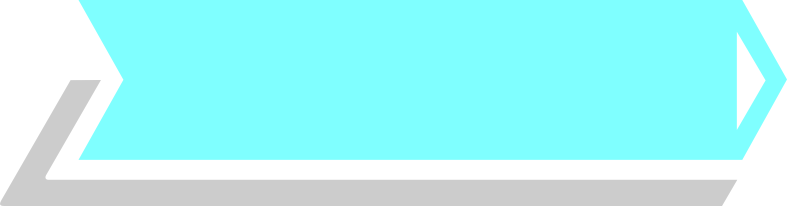 1.在“夺宝”游戏中，需要找到三把钥匙才能打开宝箱。下图是一张藏宝图，以宝箱为观测点。你能找到钥匙的位置，并填在图中吗？（选自教材P66 T1）
⑴①号钥匙的位置是北偏东40°，
  距离宝箱1cm。
⑵②号钥匙的位置是北偏西75°，
  距离宝箱3cm。
⑶③号钥匙的位置是南偏东30°，
  距离宝箱2cm。
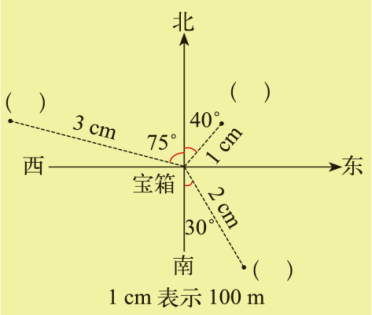 ①
②
③
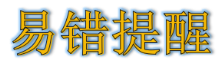 例1 判断：甲地在乙地的东偏北30°方向900m处，也可
    以说乙地在甲地的西偏南60°方向900m处。 （  ）
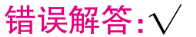 错因分析：甲、乙两地的位置关系如下图：
甲地在乙地东偏北30°方向
900m处，也可以说乙地在甲
地的西偏南30°方向900m处。
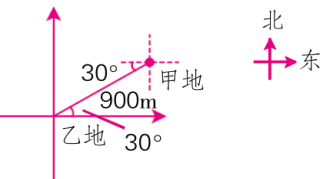 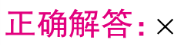 例2 以人民广场为观测点，火车站和文化活动中心在
    什么位置？分别距离人民广场多远？
火车站在人民广场西偏北30°方向1200米的位置；文化活动中心在人民广场东偏南 60°方向500米的位置。
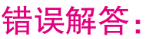 错因分析：此题错在对角度的描述有误。
火车站在人民广场北偏西30°方向1200米的位置；文化活动中心在人民广场南偏东60°方向500米的位置。
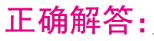 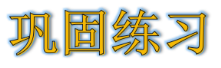 1.填一填。（选自教材P66 T2）
以雷达站为观测点。
潜水艇的位置是北偏东60°，
距离雷达站       km。
巡洋舰的位置是      偏      ，
距离雷达站       km。
护卫舰的位置是      偏      ，
距离雷达站       km。
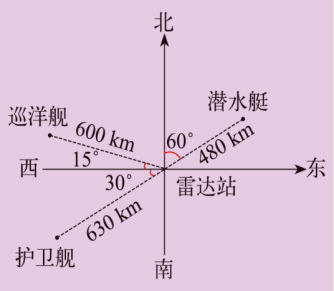 480
西
北15°
600
南30°
西
630
2.判断题。
（1）只要知道方向或距离就可以确定物体的位置。      
                                            （  ）
（2）红红家在东偏北30°方向，距离200m处。   （  ）
（3）东偏南40°还可以说成南偏东50°。       （  ）
×
×
√
北
西
东
南
3.观察下图。 （选自教材P66 T3）
(1)从希望小学出门后，怎么走可以到达养鱼塘？
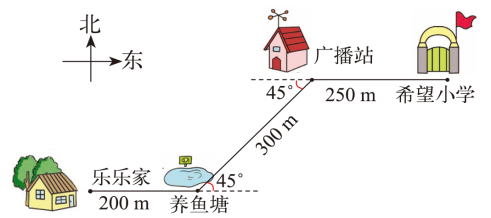 答：先向西走250m到达广播站，再从广播站向西偏南
        45°方向走300m,就到达养鱼塘了。
北
北
西
西
东
东
南
南
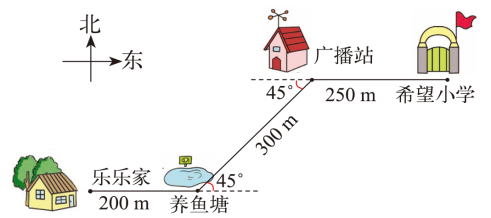 (2)广播站在养鱼塘的什么方向上？
答：广播站在养鱼塘东偏北45°的方向上。
(3)说一说从乐乐家到希望小学的行走路线。
4.奇思看妙想在北偏东50°的方向上，妙想看奇思在
  什么方向上？和同伴试着表演一下，再进行交流。
  （选自教材P66 T4）
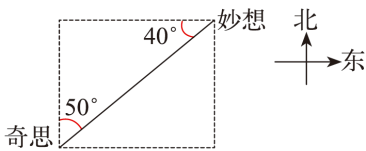 答：妙想看奇思在西偏南40°的方向上。（或妙想
        看奇思在南偏西50°的方向上）
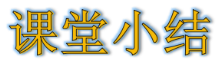 这节课你们都学会了哪些知识？
描述路线图时，要先按行走路线确定每一个观测点，然后以每一个参照物为观测点，测量好到下一个目标的方向（角度）和距离，再描述到下一个目标行走的方向和路程。
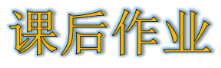 作业1：完成教材相关练习题。
作业2：完成对应的练习题。